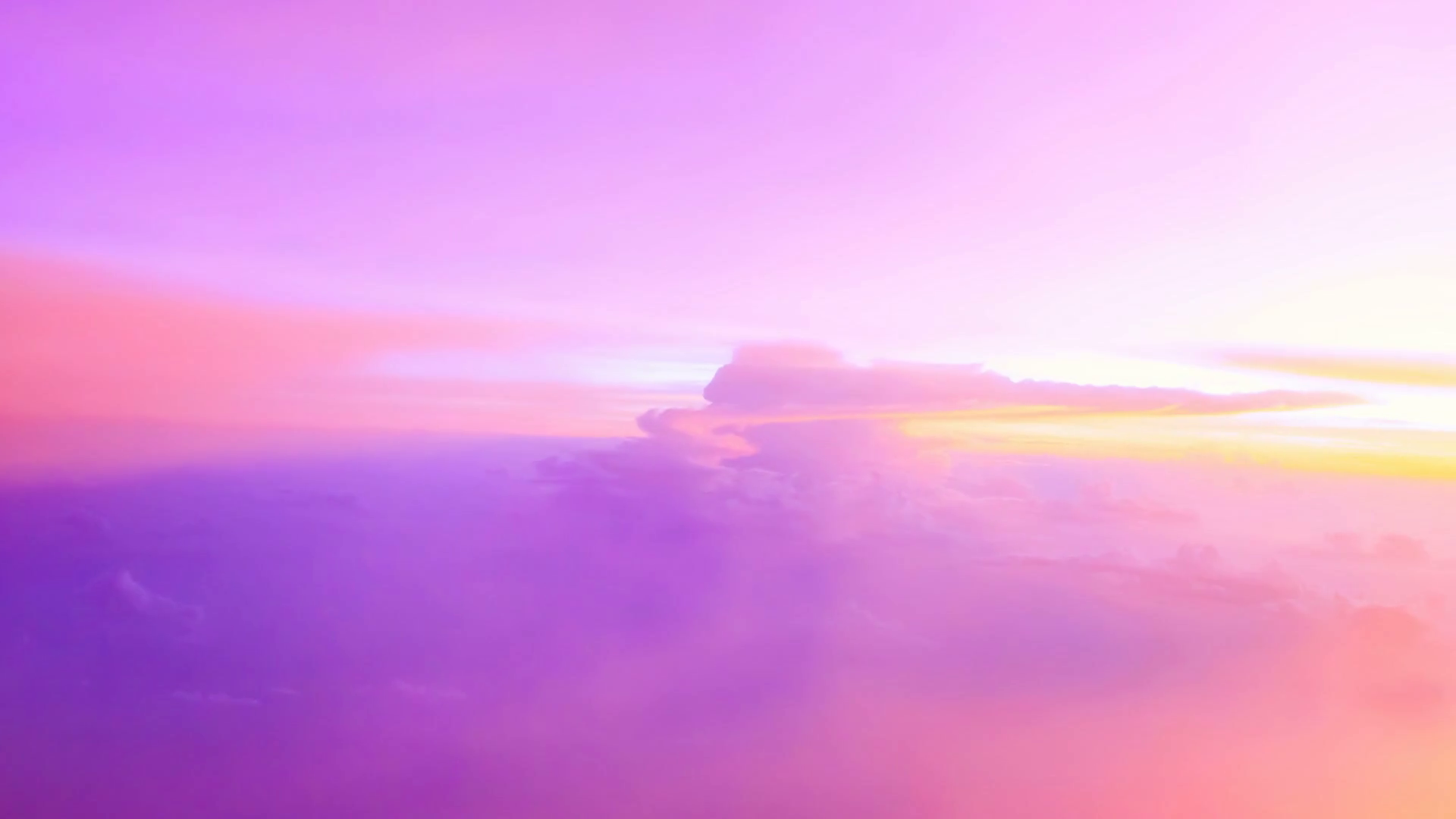 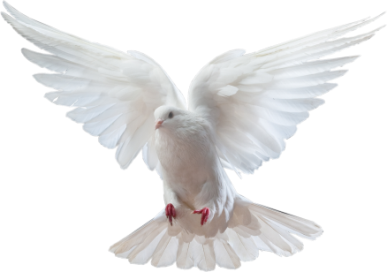 3rd Sunday 
of Advent - Year C
Chúa Nhật III 
Mùa Vọng  Năm C
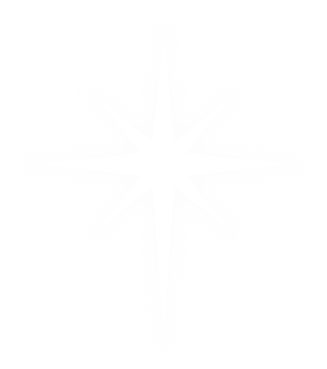 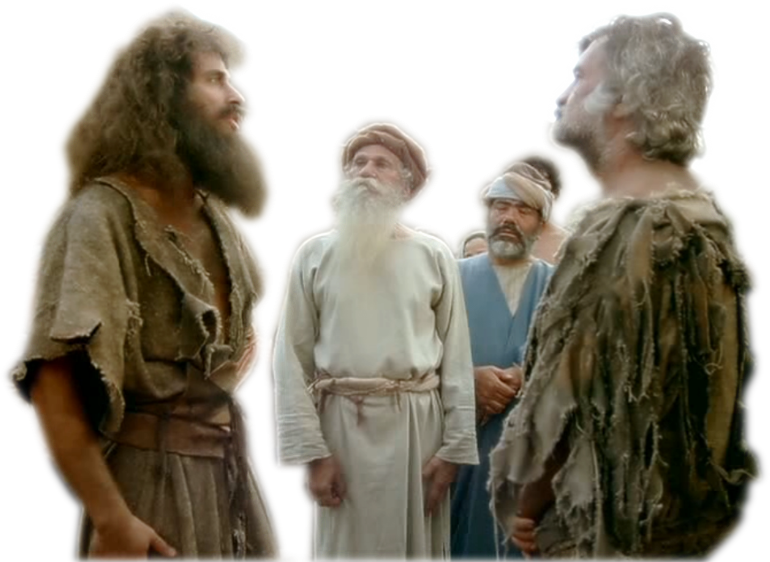 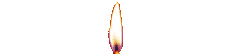 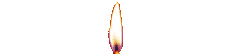 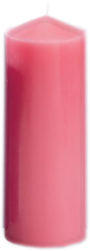 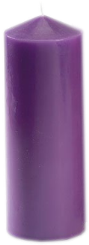 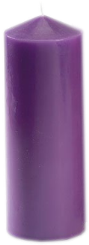 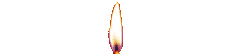 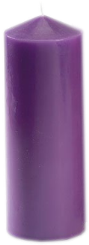 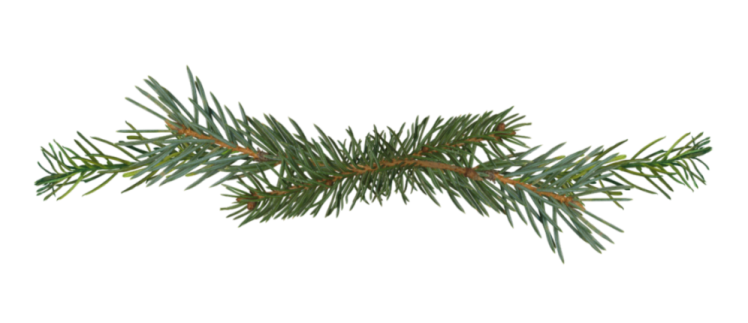 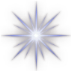 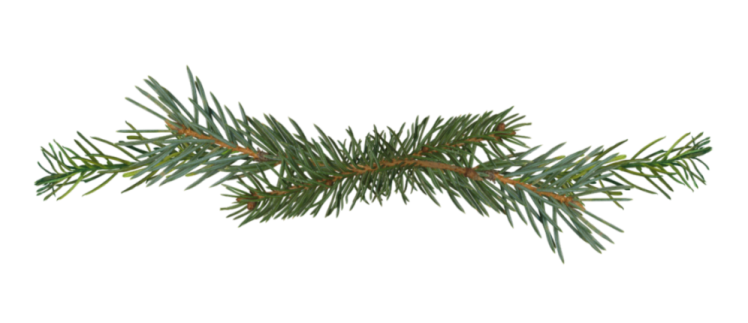 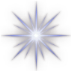 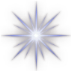 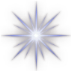 16 /12/ 2018
Hùng Phương & Thanh Quảng thực hiện
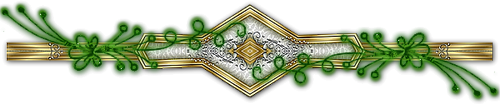 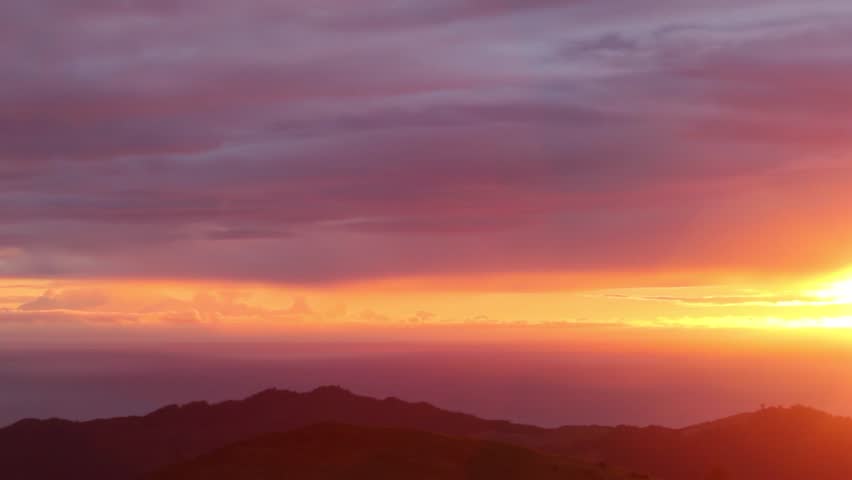 Chúa Nhật III 
Mùa Vọng  Năm C
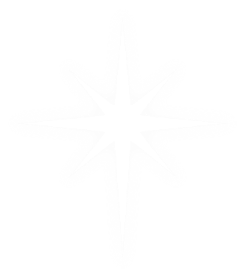 3rd Sunday 
of Advent - Year C
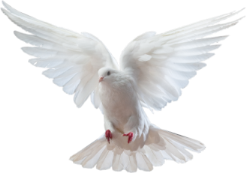 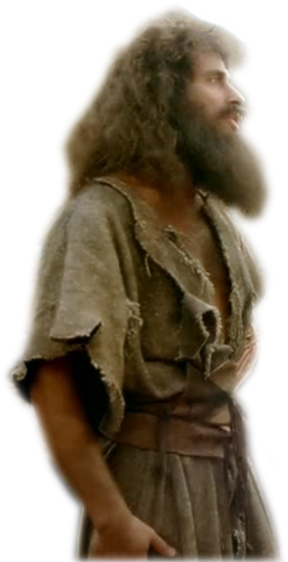 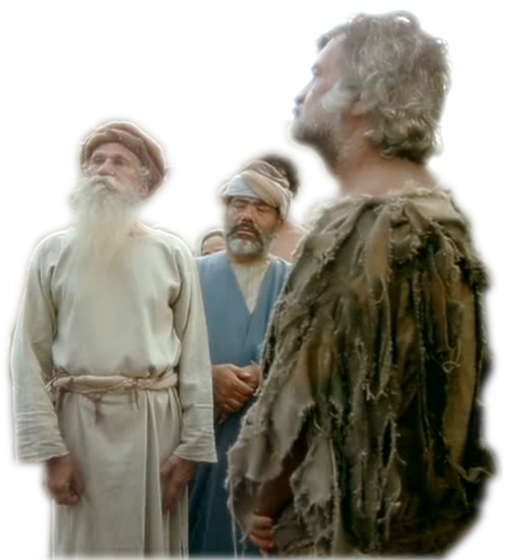 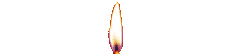 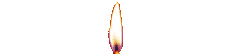 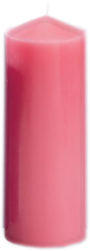 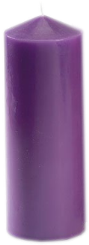 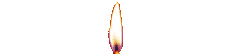 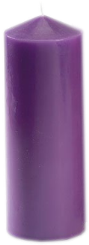 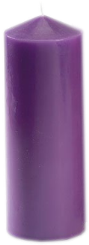 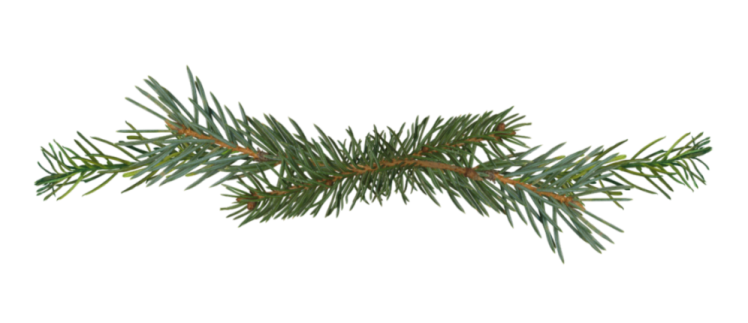 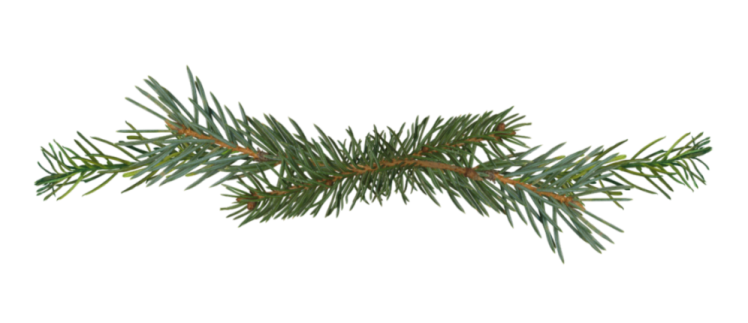 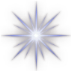 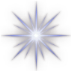 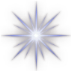 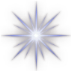 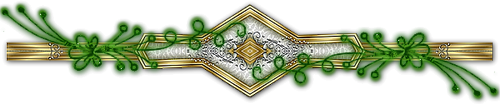 16 /12/ 2018
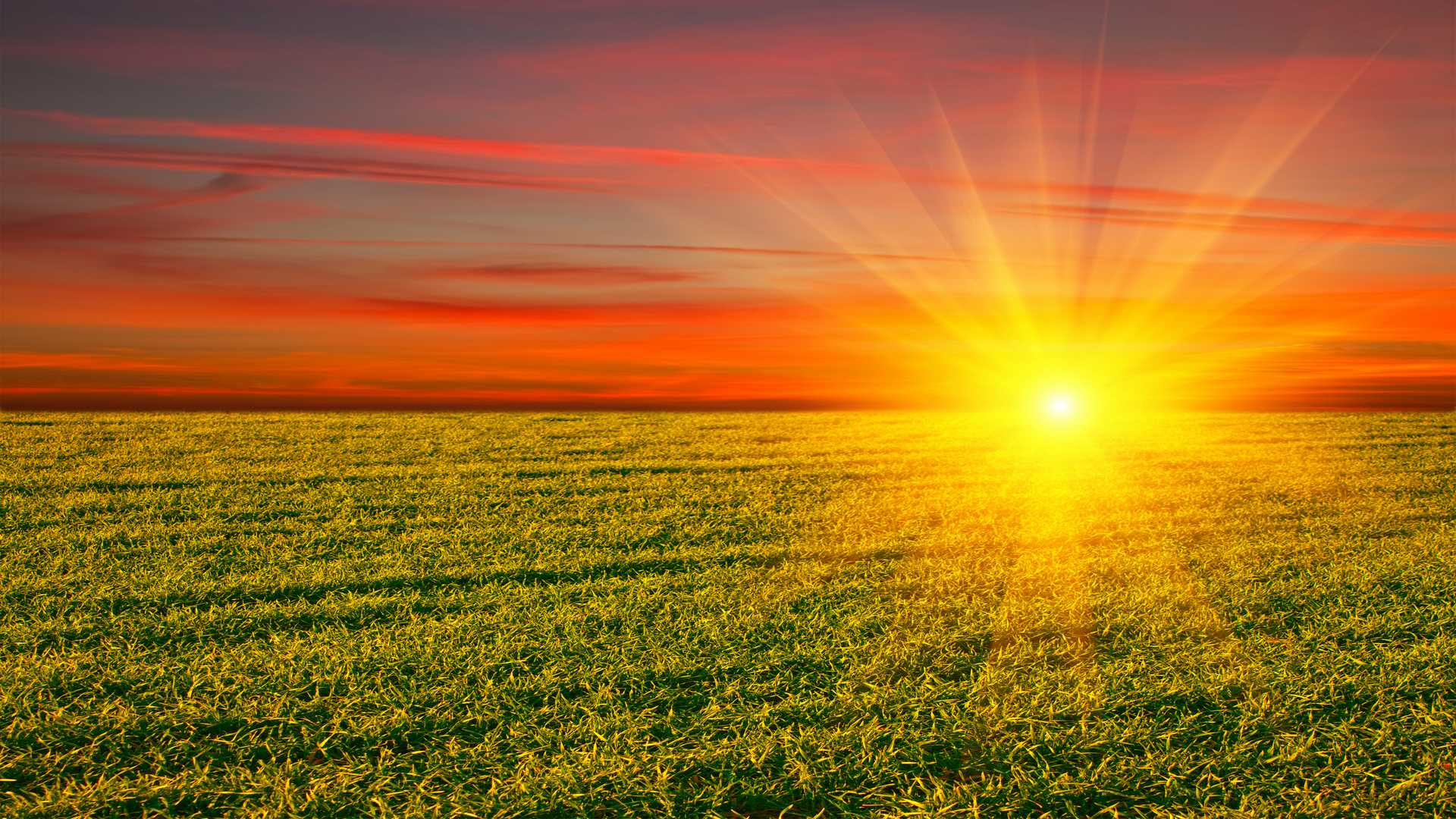 Gospel Luke 
3:10-18
Phúc Âm theo 
Thánh Lu-ca
3:10-18
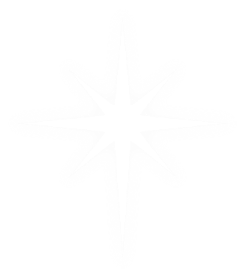 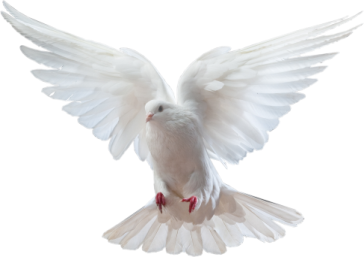 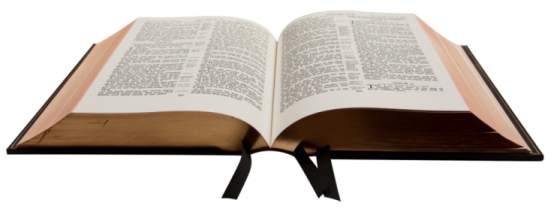 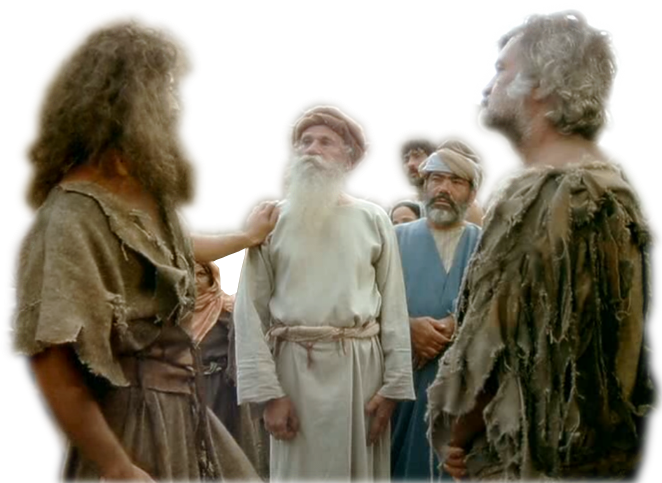 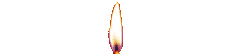 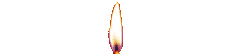 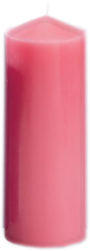 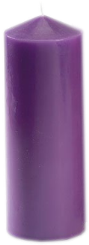 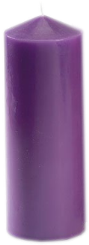 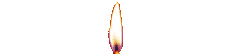 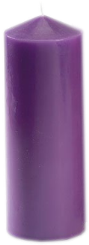 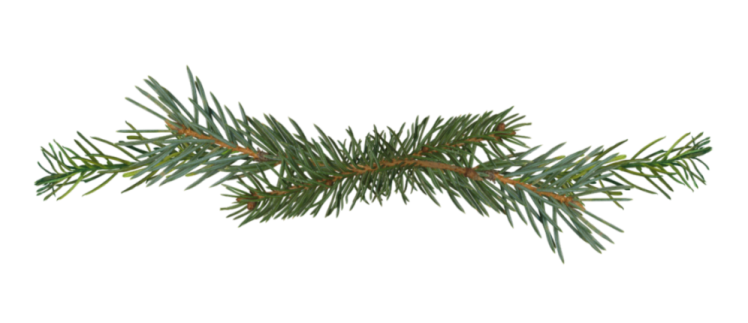 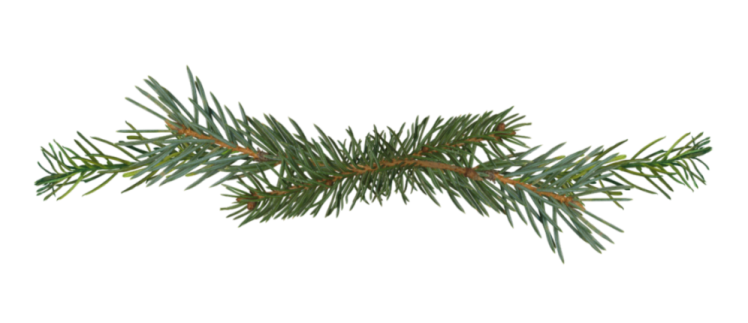 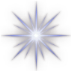 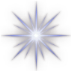 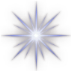 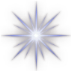 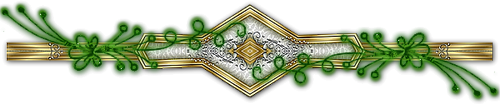 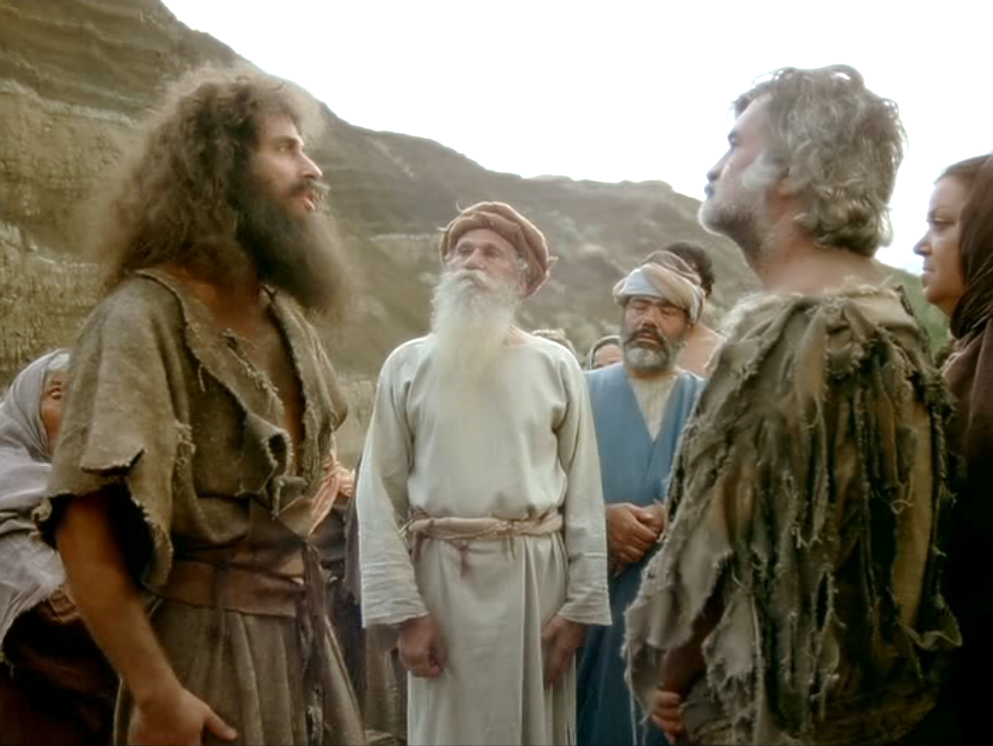 When all the people asked John, ‘What must we do?’
Bấy giờ dân chúng lũ lượt đến xin ông Gioan làm phép rửa, họ hỏi ông rằng: "Chúng tôi phải làm gì đây?"
he answered, ‘If anyone has two tunics he must share with the man who has none, and the one with something to eat must do the same.’
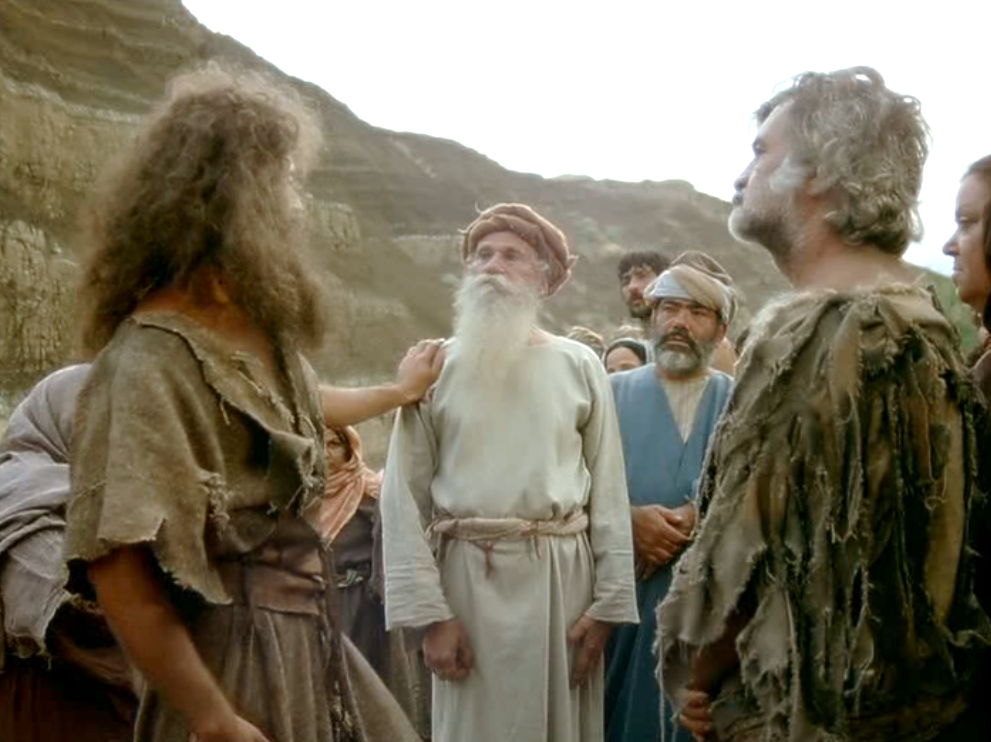 Ông trả lời: 
"Ai có hai áo, thì chia cho người không có; ai có gì ăn, thì cũng làm như vậy."
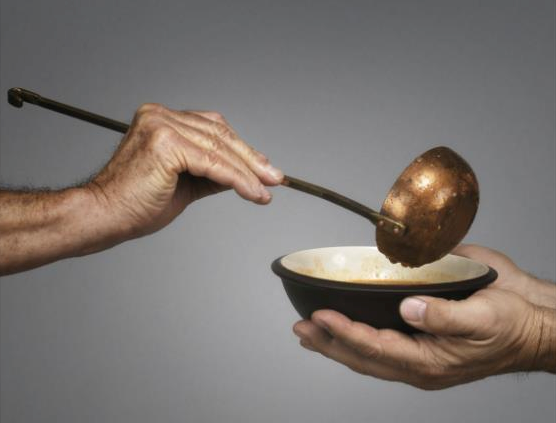 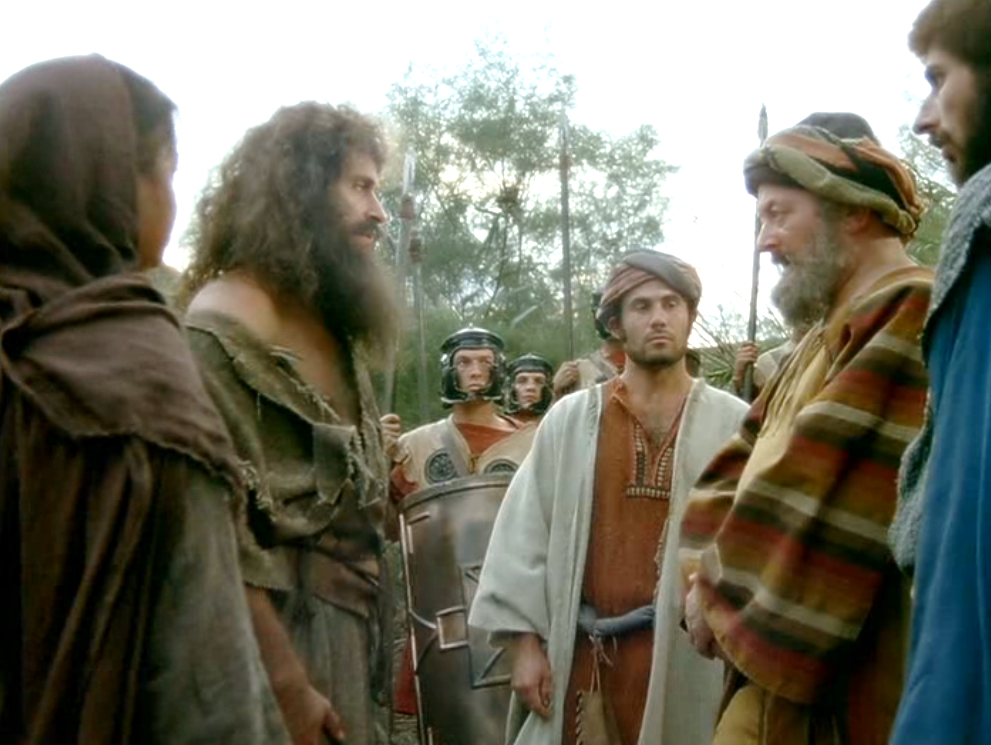 There were tax collectors too who came for baptism, and these said to him, ‘Master, what must we do?’
Cũng có những người thu thuế đến chịu phép rửa. 
Họ hỏi ông: "Thưa thầy, chúng tôi phải làm gì ?"
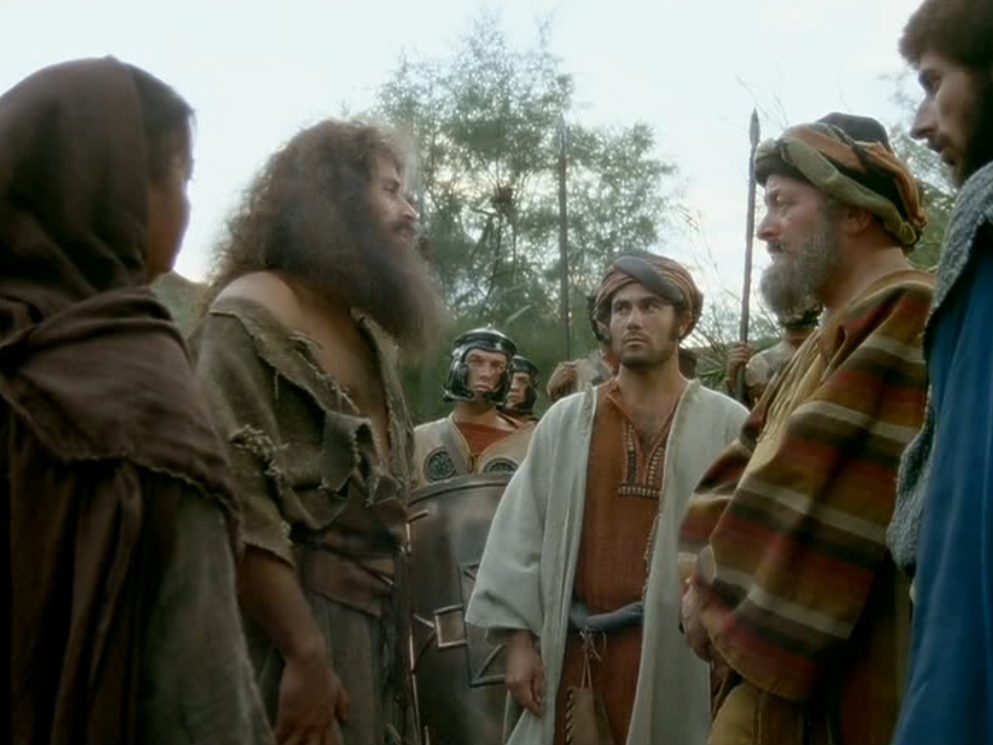 He said to them, ‘Exact no more than your rate.’
Ông bảo họ: 
"Đừng đòi hỏi gì quá mức đã ấn định cho các anh."
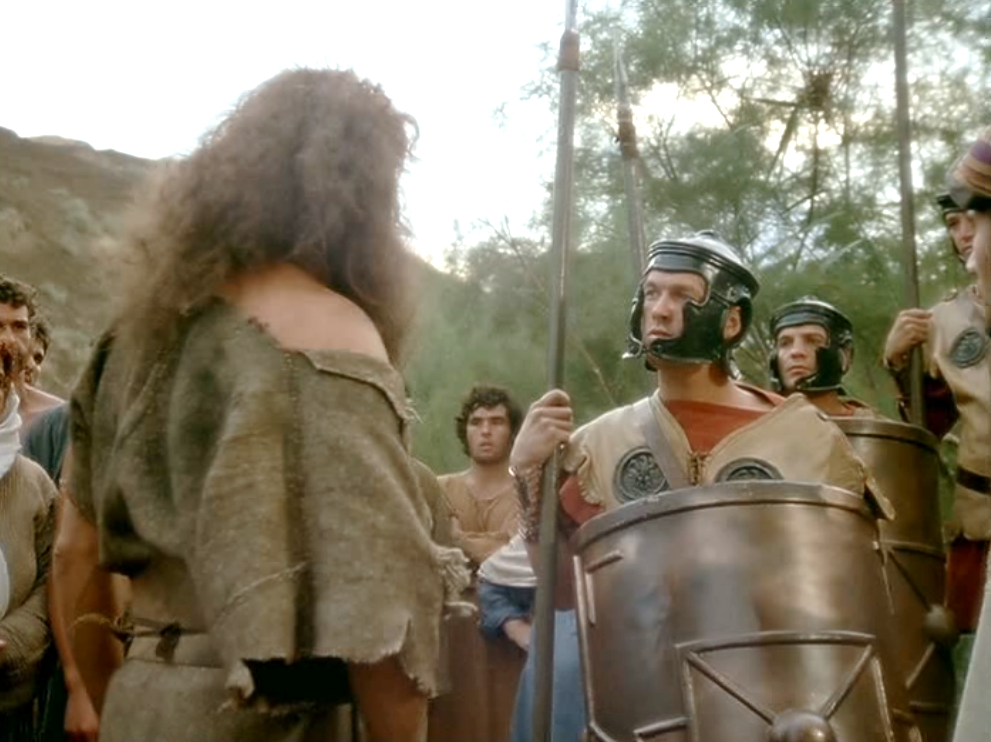 Some soldiers asked him in their turn, ‘What about us? What must we do?’ He said to them, ‘No intimidation! No extortion! Be content with your pay!’
Binh lính cũng hỏi ông: 
"Còn anh em chúng tôi
 thì phải làm gì?" 
Ông bảo họ: "Chớ hà hiếp ai,
 cũng đừng tống tiền người ta,
 hãy an phận với số lương của mình."
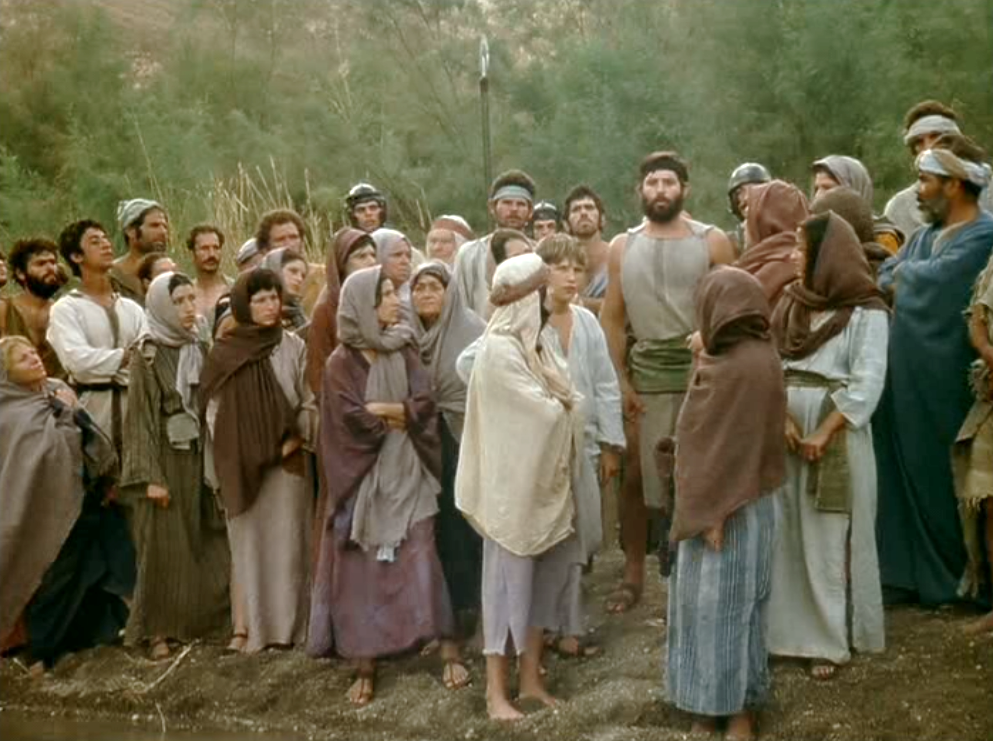 A feeling of expectancy had grown among the people, who were beginning to think that John might be the Christ,
Hồi đó, dân đang 
trông ngóng, và trong 
thâm tâm, ai nấy đều tự hỏi: 
biết đâu ông Gio-an lại chẳng là Đấng Mê-si-a!
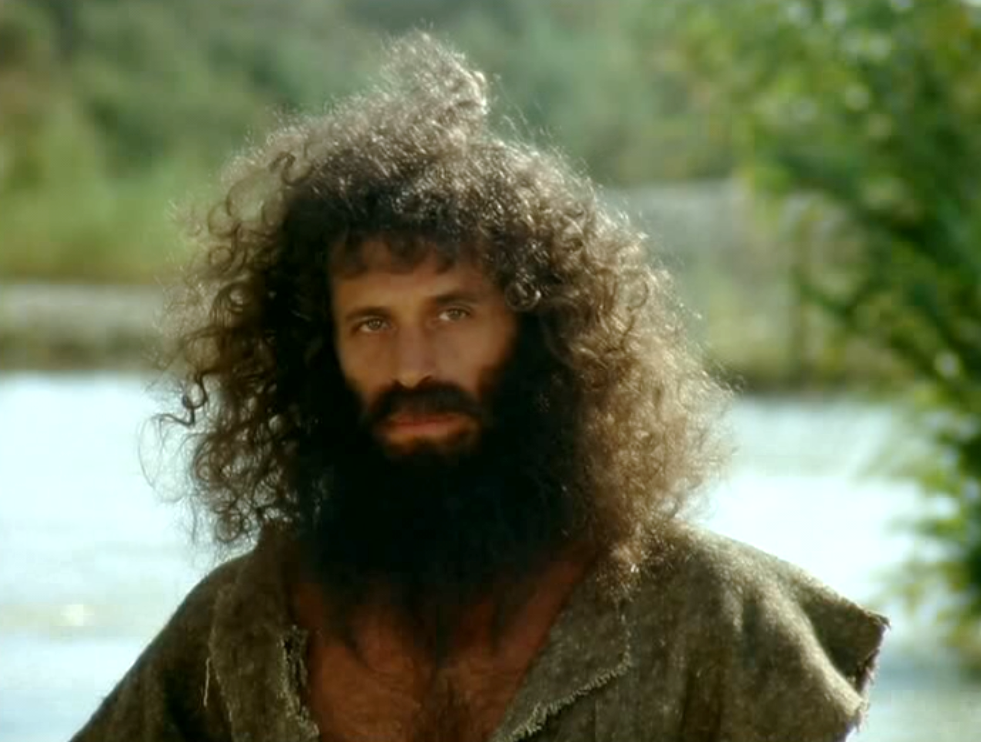 so John declared before them all, ‘I baptise you with water,
Ông Gio-an trả lời mọi người rằng: 
"Tôi, tôi làm phép rửa cho anh em
 trong nước,
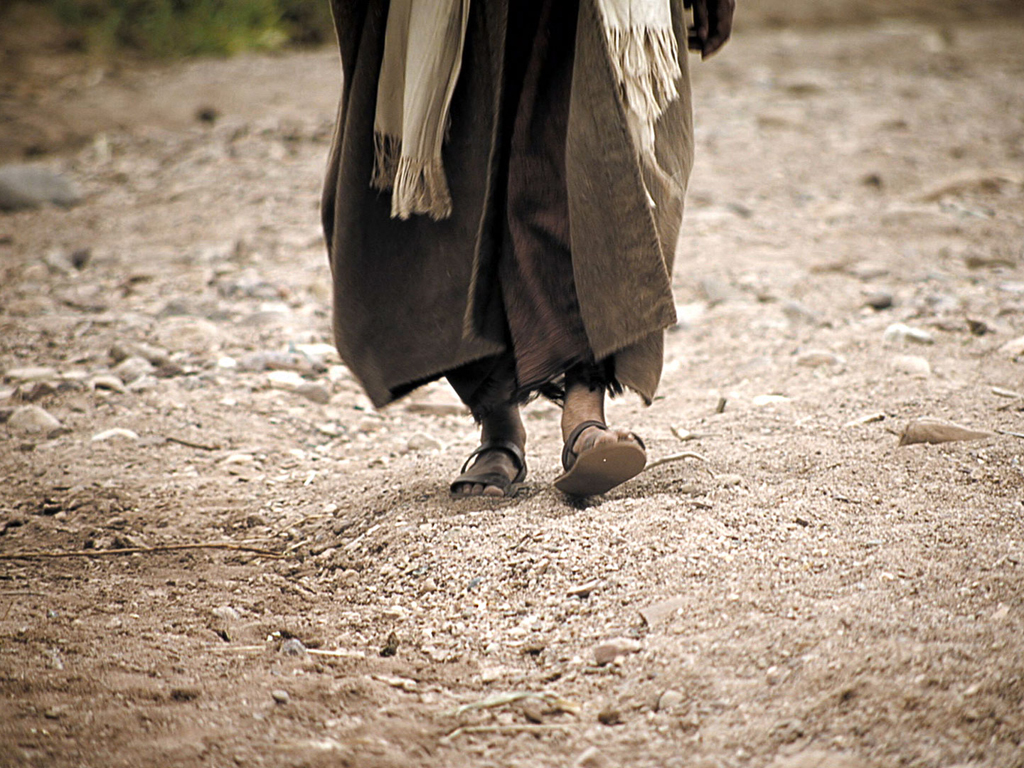 but someone is coming, someone who is more powerful than I am, and I am not fit to undo the strap of his sandals;
nhưng có Đấng 
mạnh thế hơn tôi đang đến, tôi không đáng cởi quai dép cho Người.
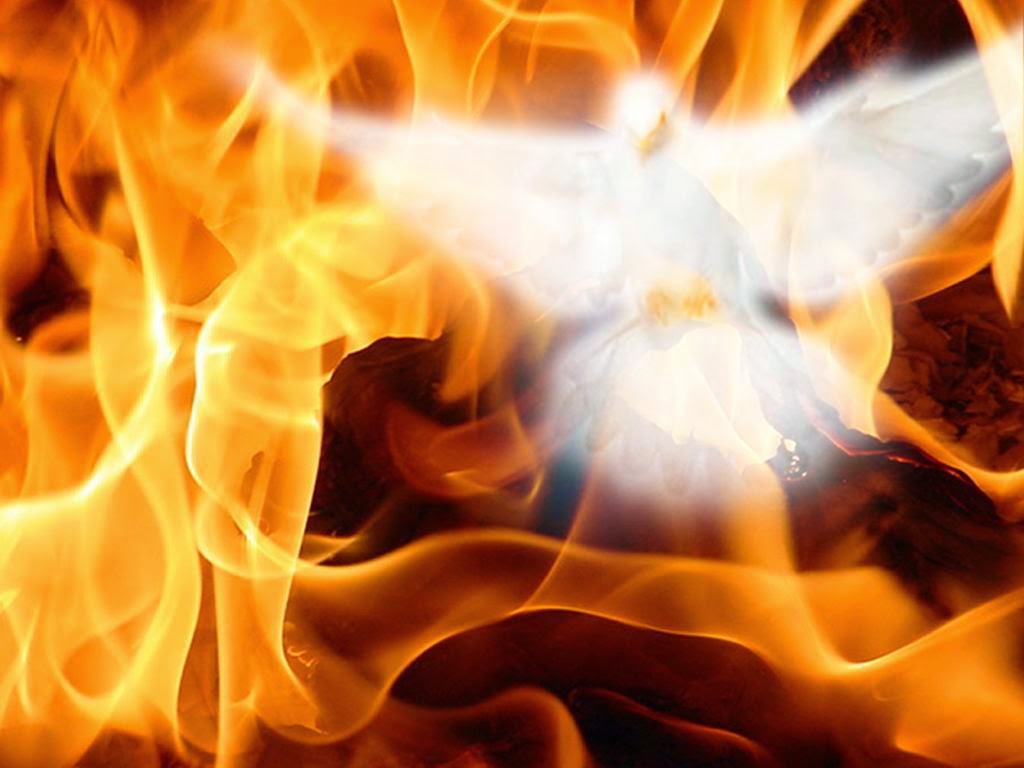 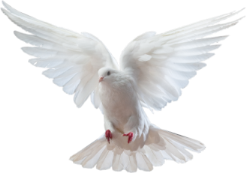 he will baptise you with the Holy Spirit 
and fire.
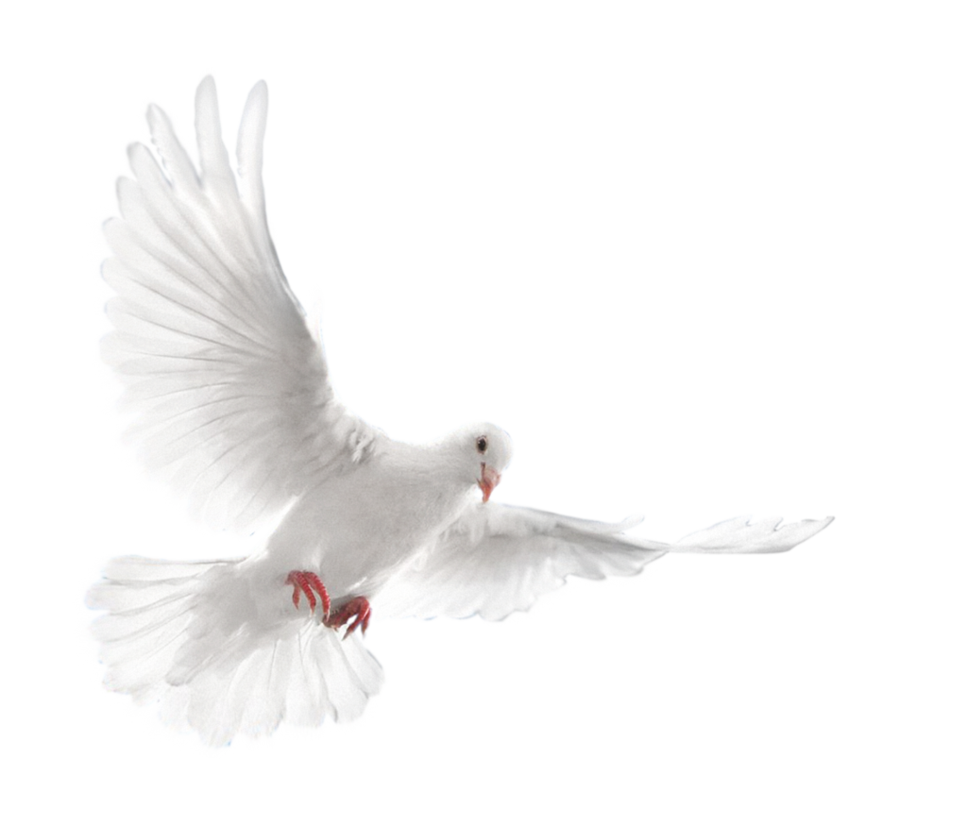 Người sẽ làm phép rửa 
cho anh em trong Thánh Thần và lửa.
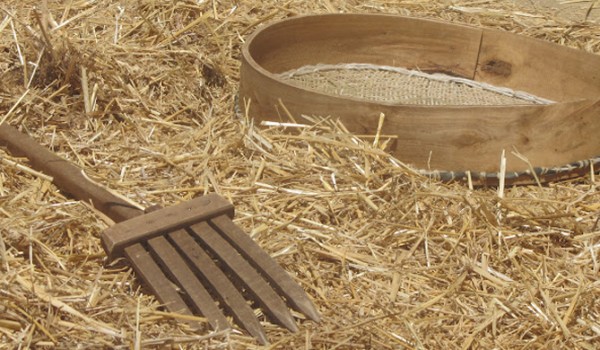 Tay Người cầm nia rê sạch lúa trong sân : thóc mẩy thì thu vào kho lẫm, còn thóc lép thì bỏ vào lửa không hề tắt mà đốt đi
His winnowing-fan is in his hand to clear his threshing-floor and to gather the wheat into his barn; but the chaff he will burn in a fire that will never go out.’
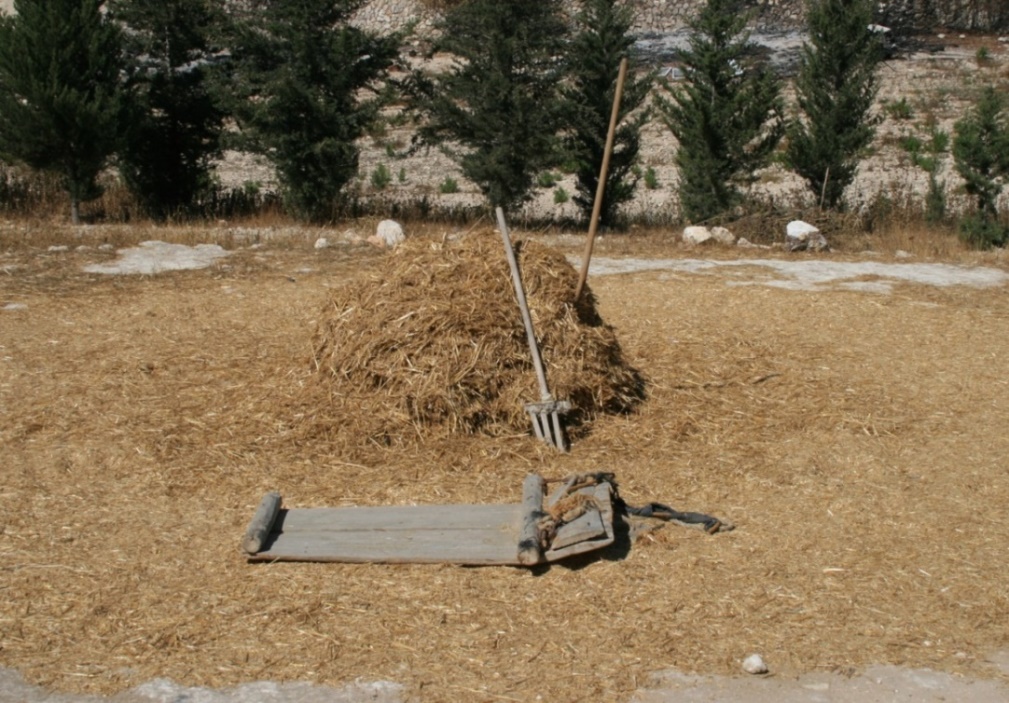 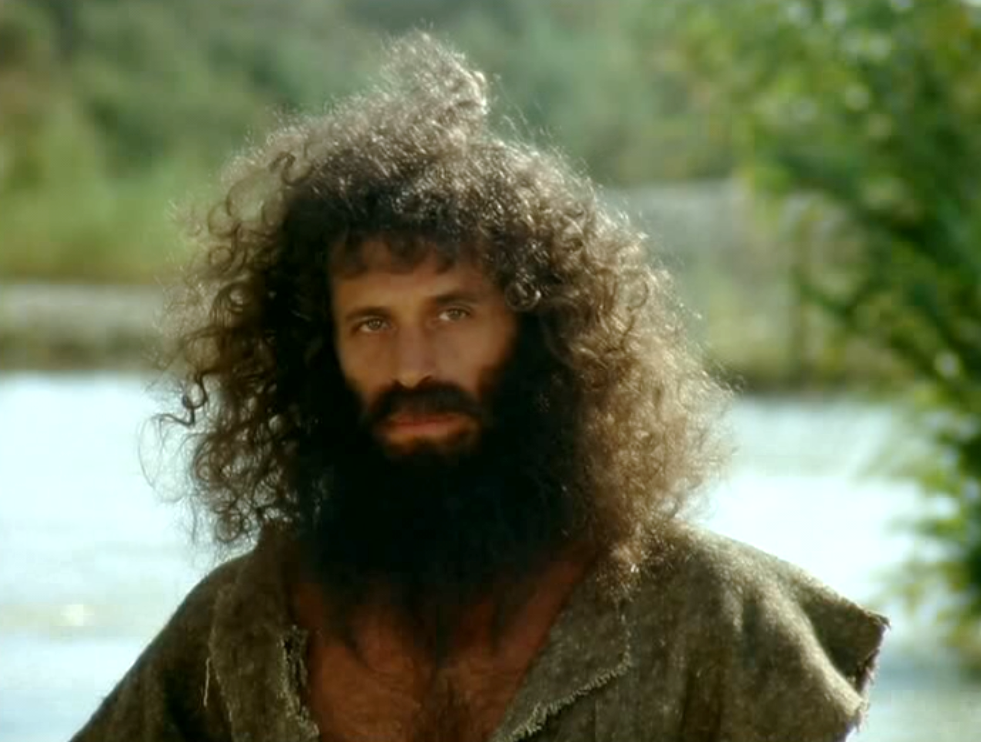 As well as this, there were many other things he said to exhort the people and to announce the Good News to them…
Ngoài ra, ông còn
 khuyên dân nhiều điều khác nữa, mà loan báo 
Tin Mừng cho họ…
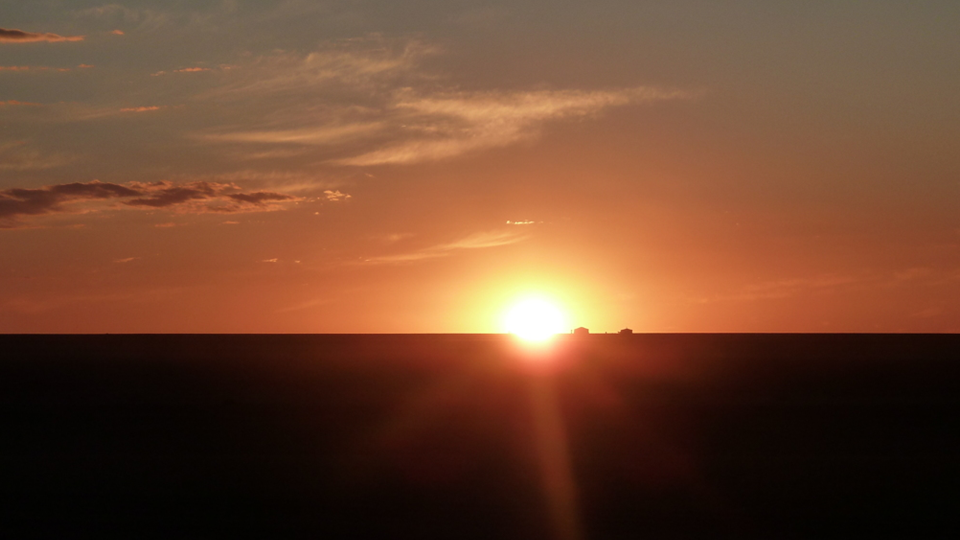 Chúa Nhật III 
Mùa Vọng  Năm C
3rd Sunday 
of Advent - Year C
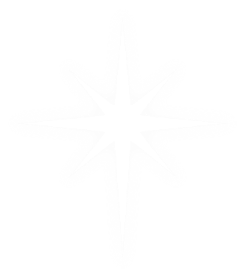 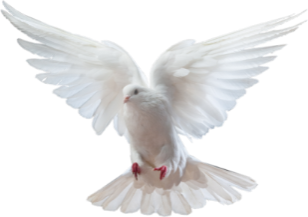 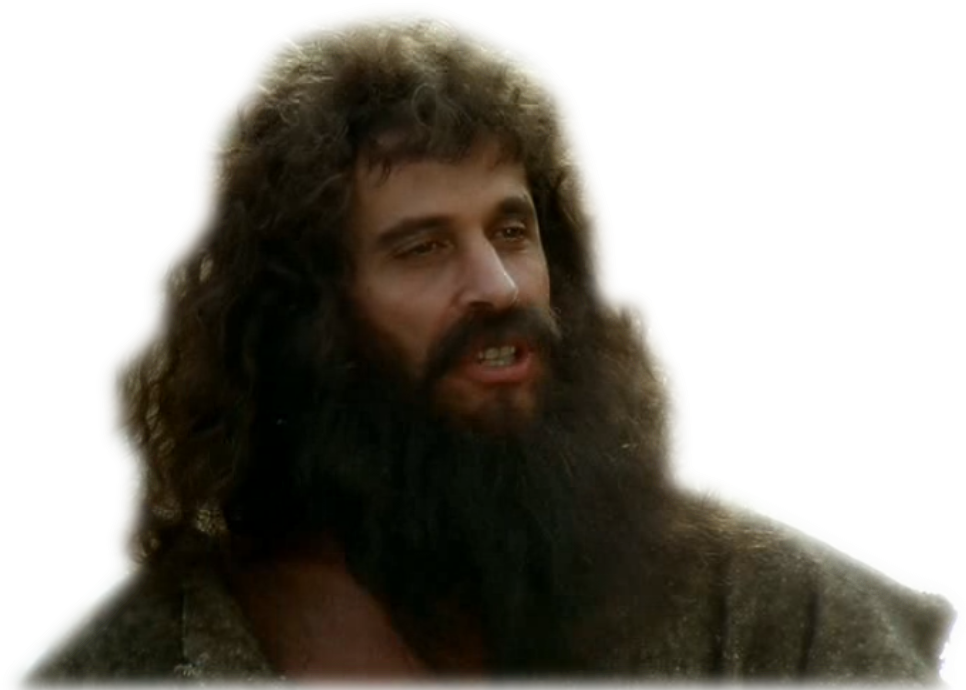 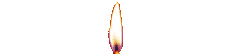 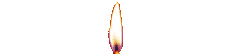 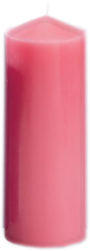 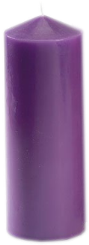 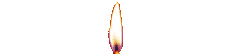 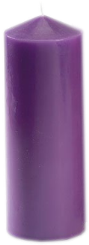 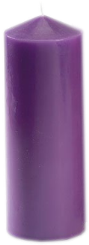 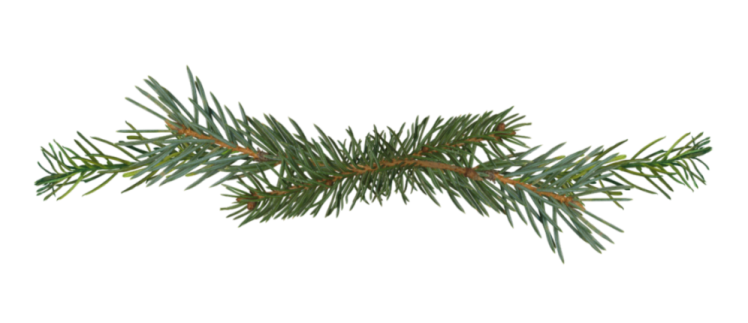 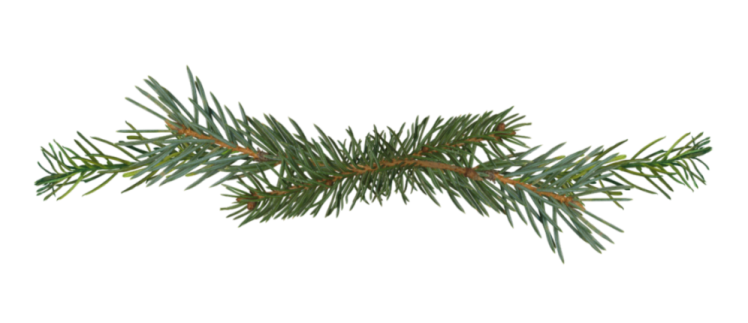 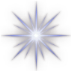 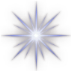 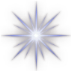 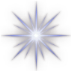 16 /12/ 2018
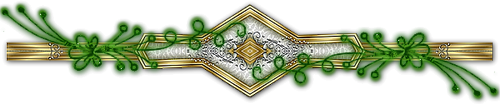